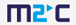 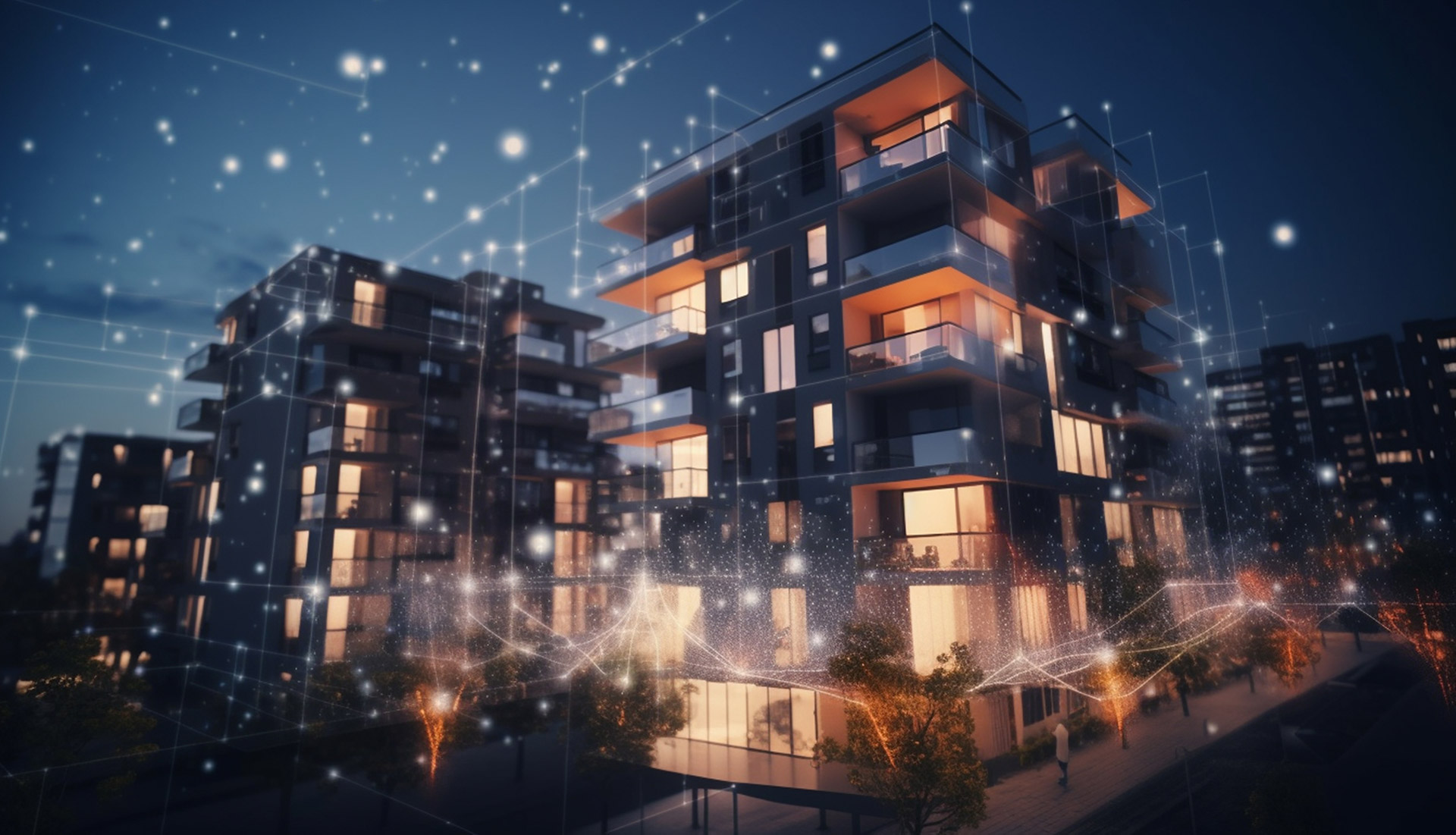 M2C & INNOVIS
Festival (nejen) nájemního bydlení
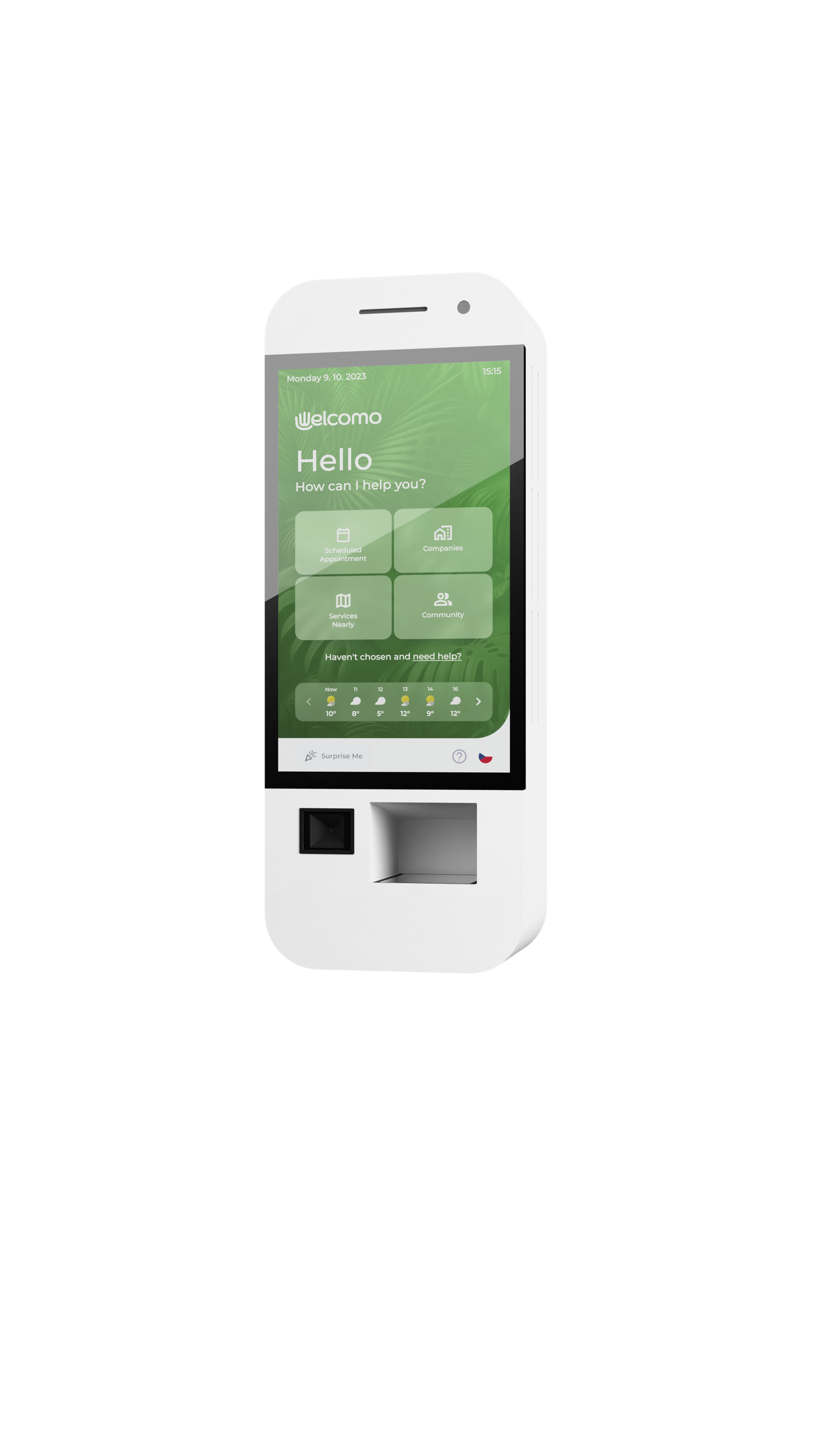 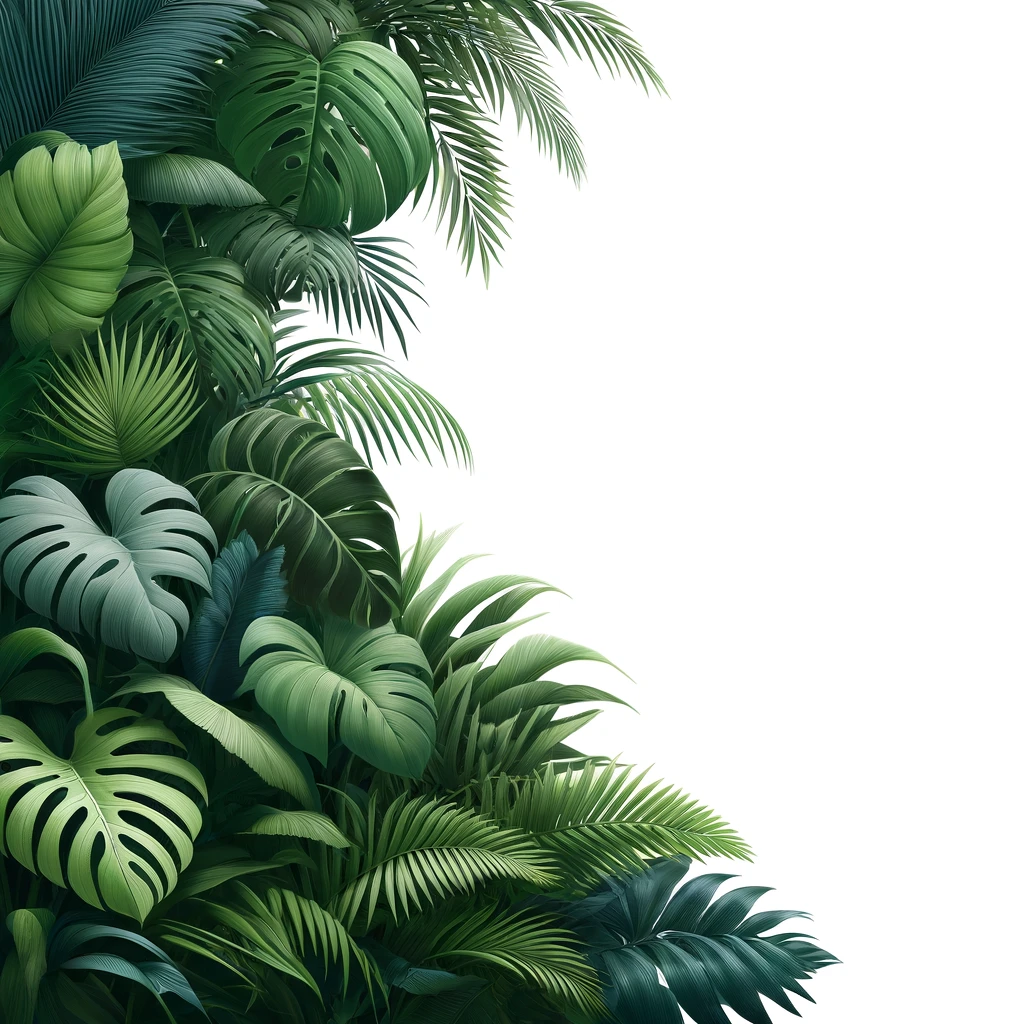 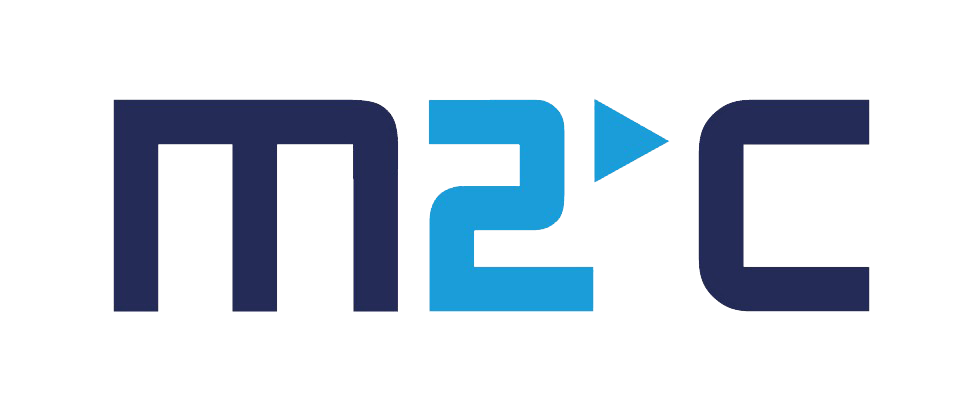 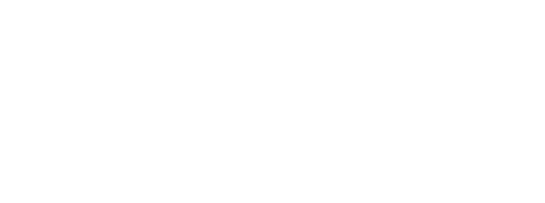 TOHLE JE VÁŠ
VSTUPNÍ BOD!

Co Vám Welcomo přinese do nájemního bydlení?
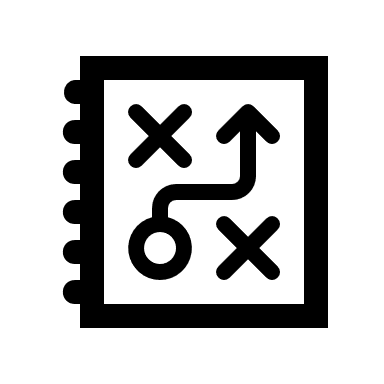 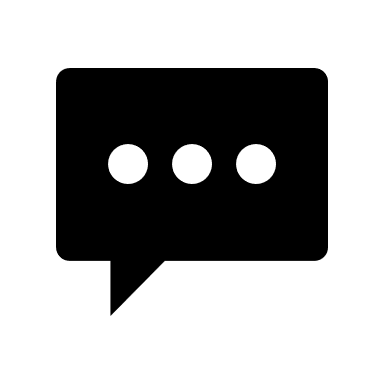 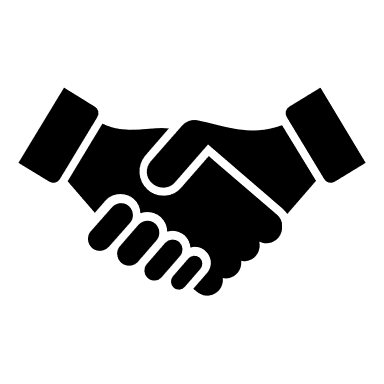 Navigace po okolí
Digitální nástěnka
Správa návštěv
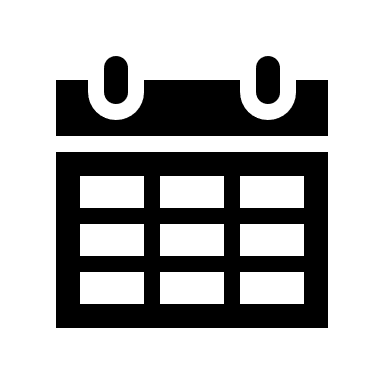 Rezervace
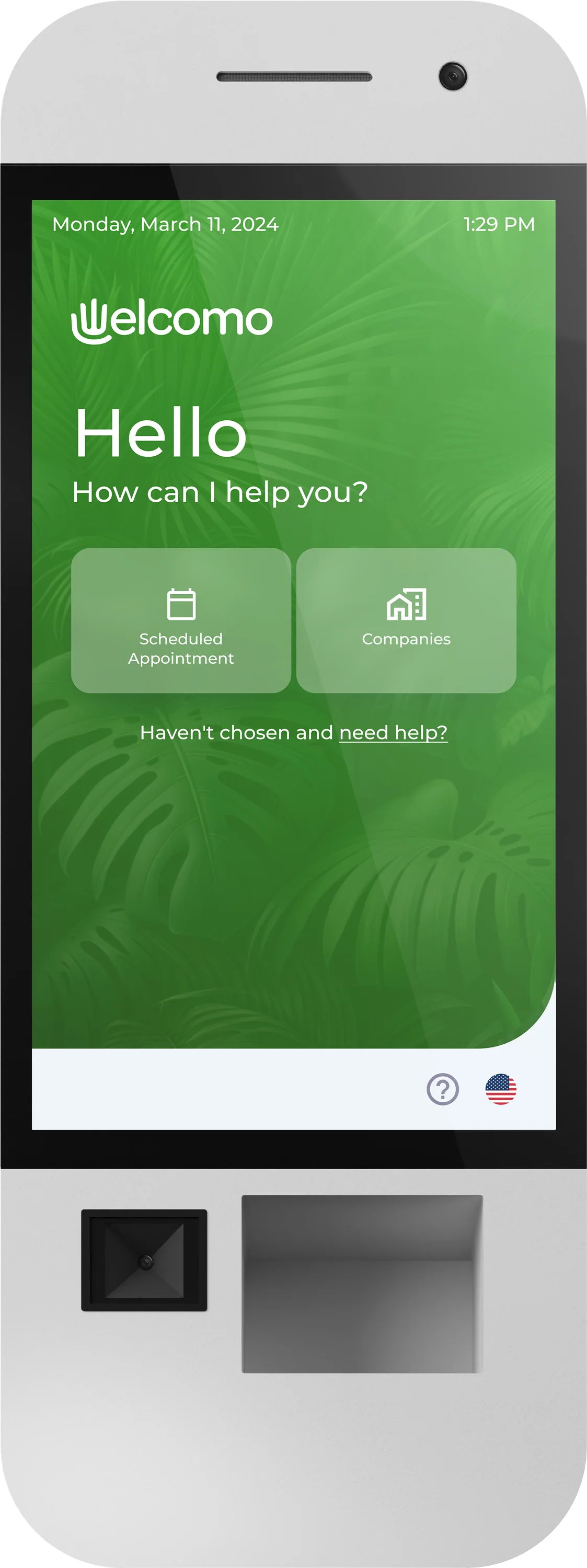 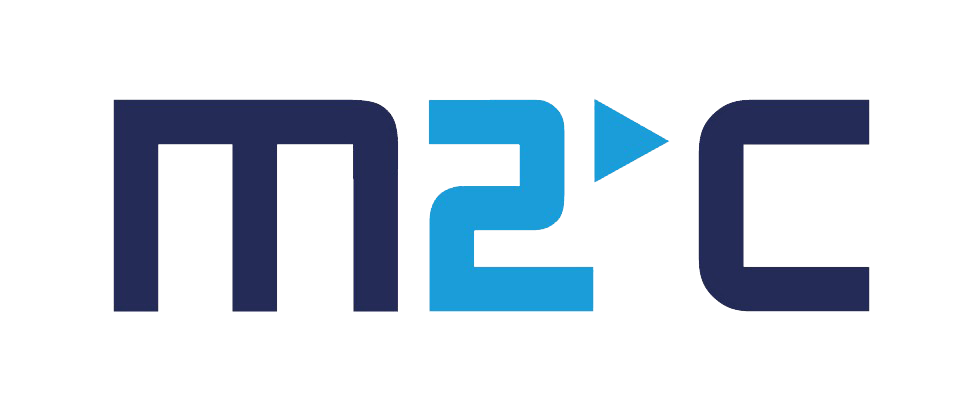 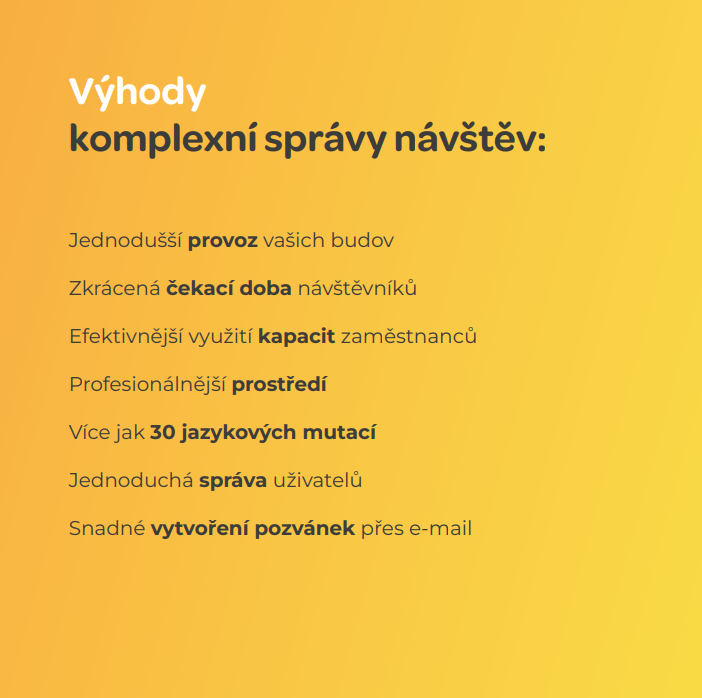 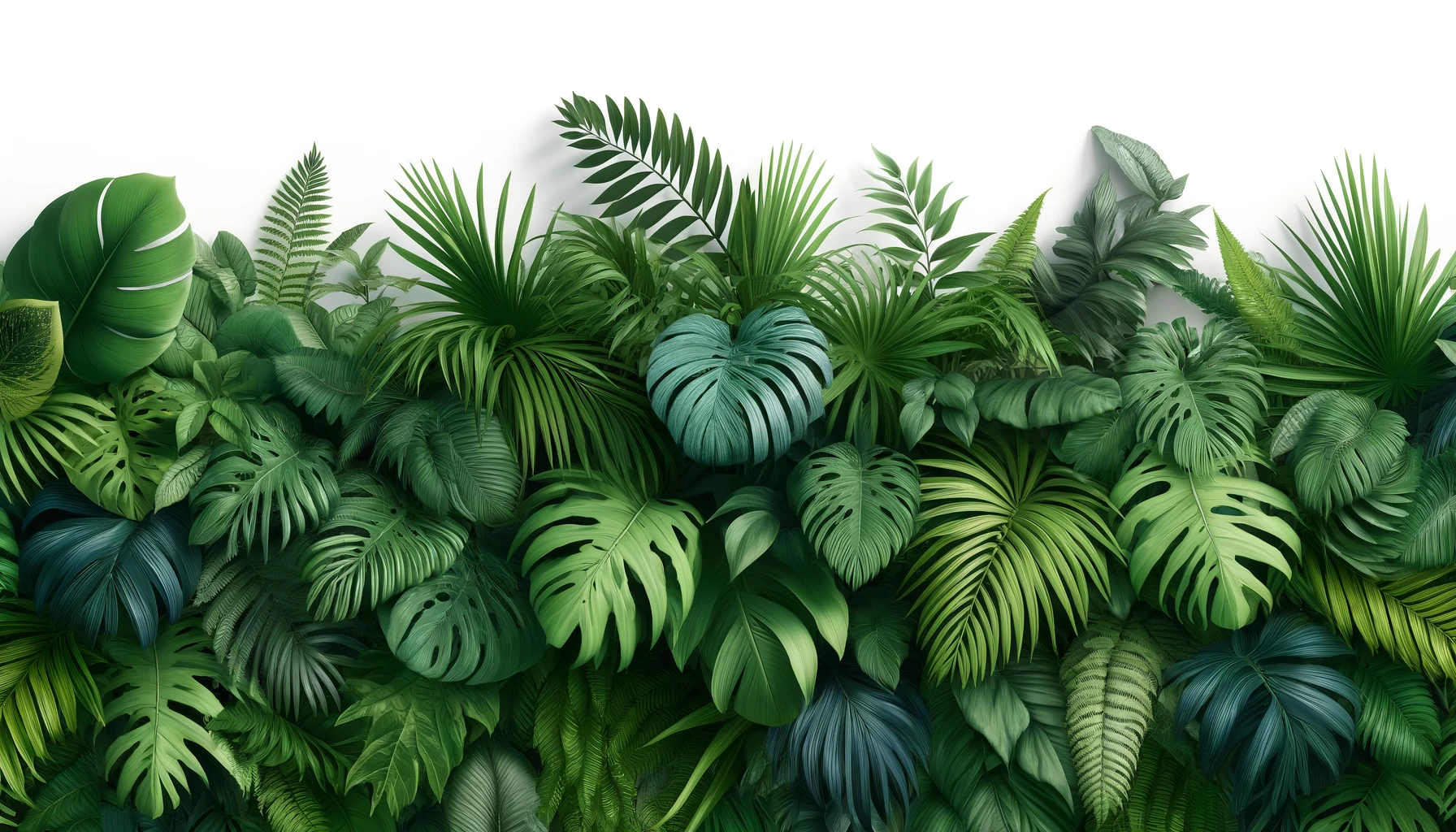 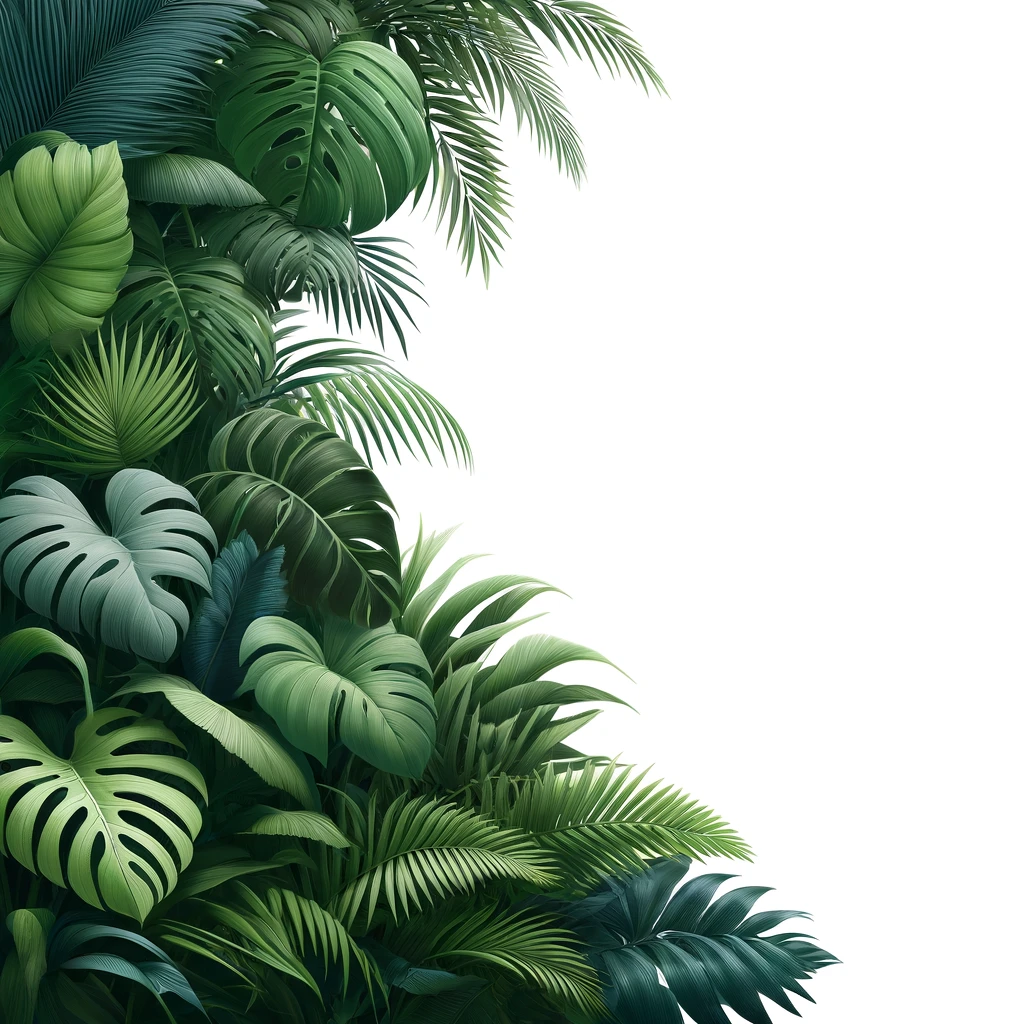 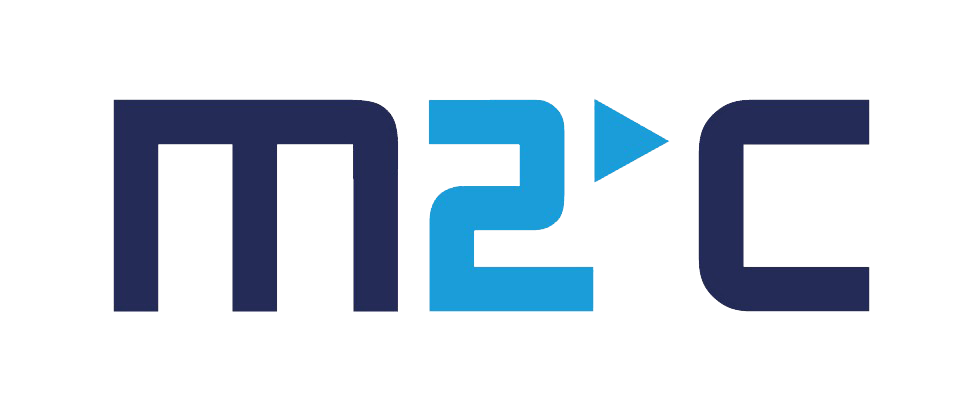 BEZPEČNÉ BYDLENÍ

Stačí základ?
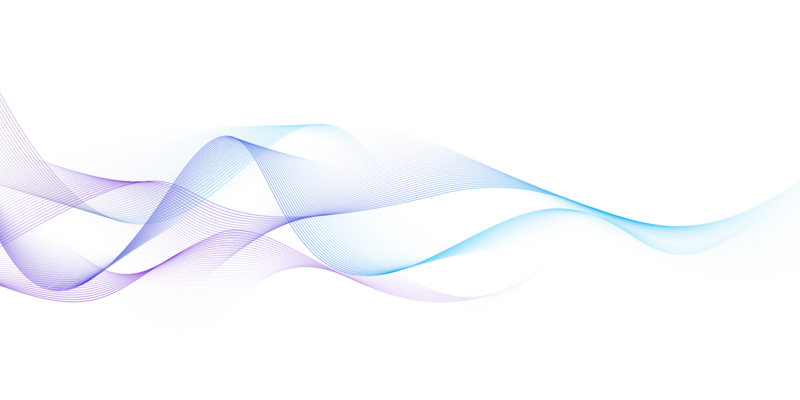 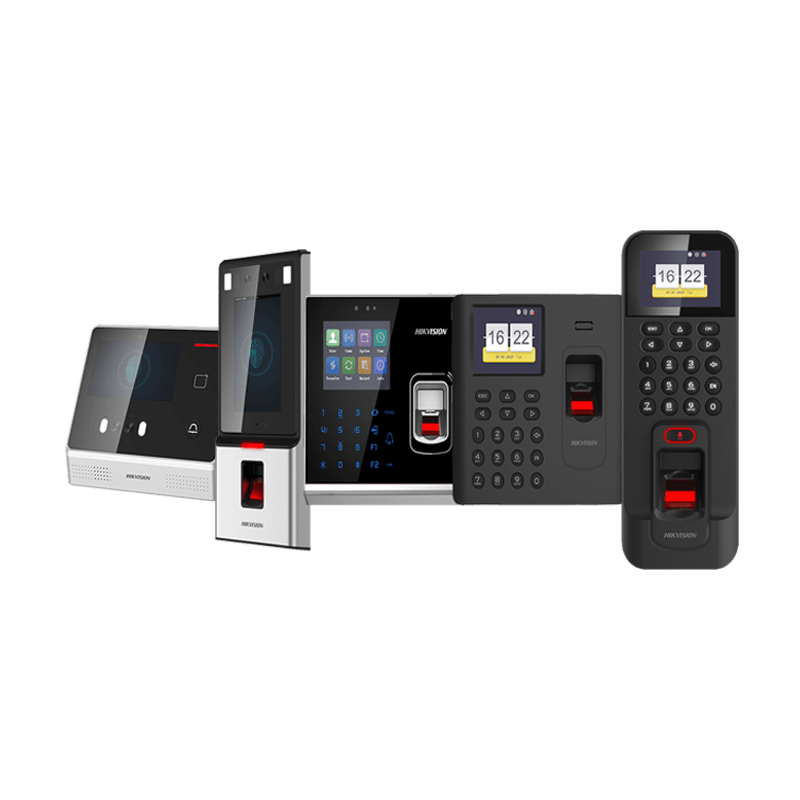 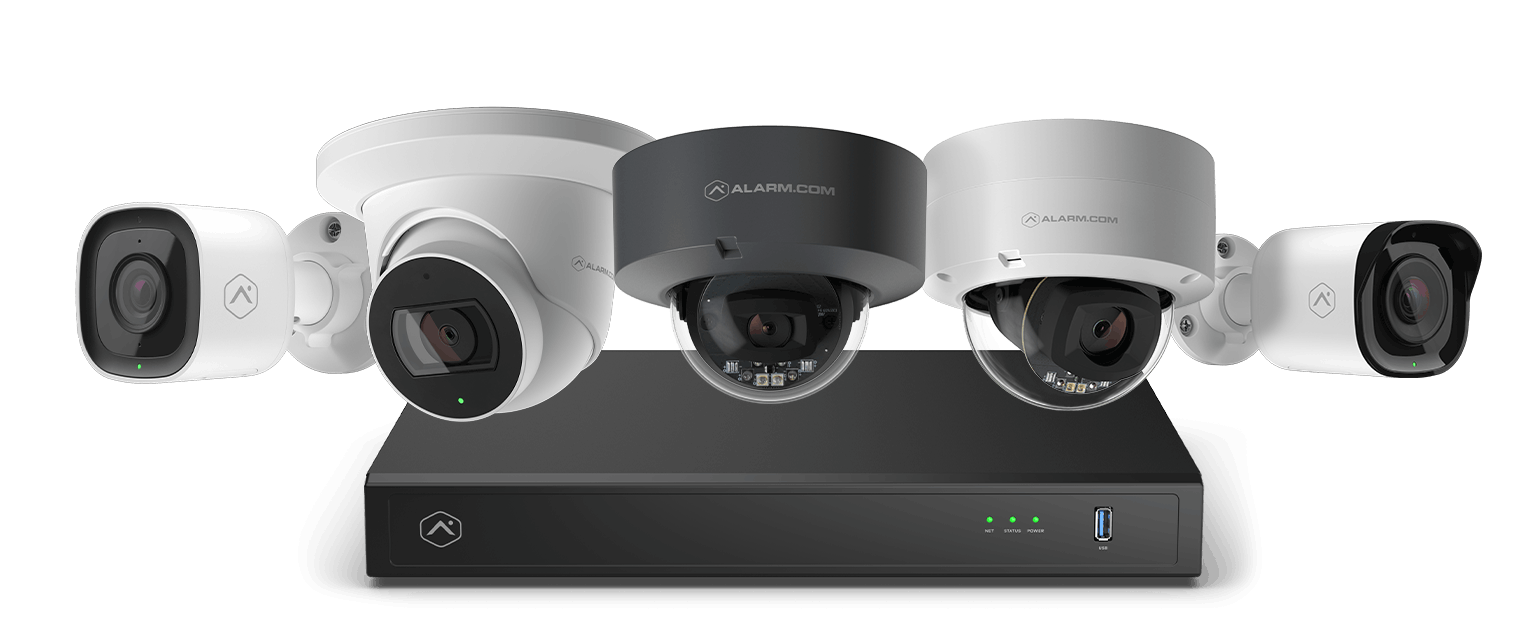 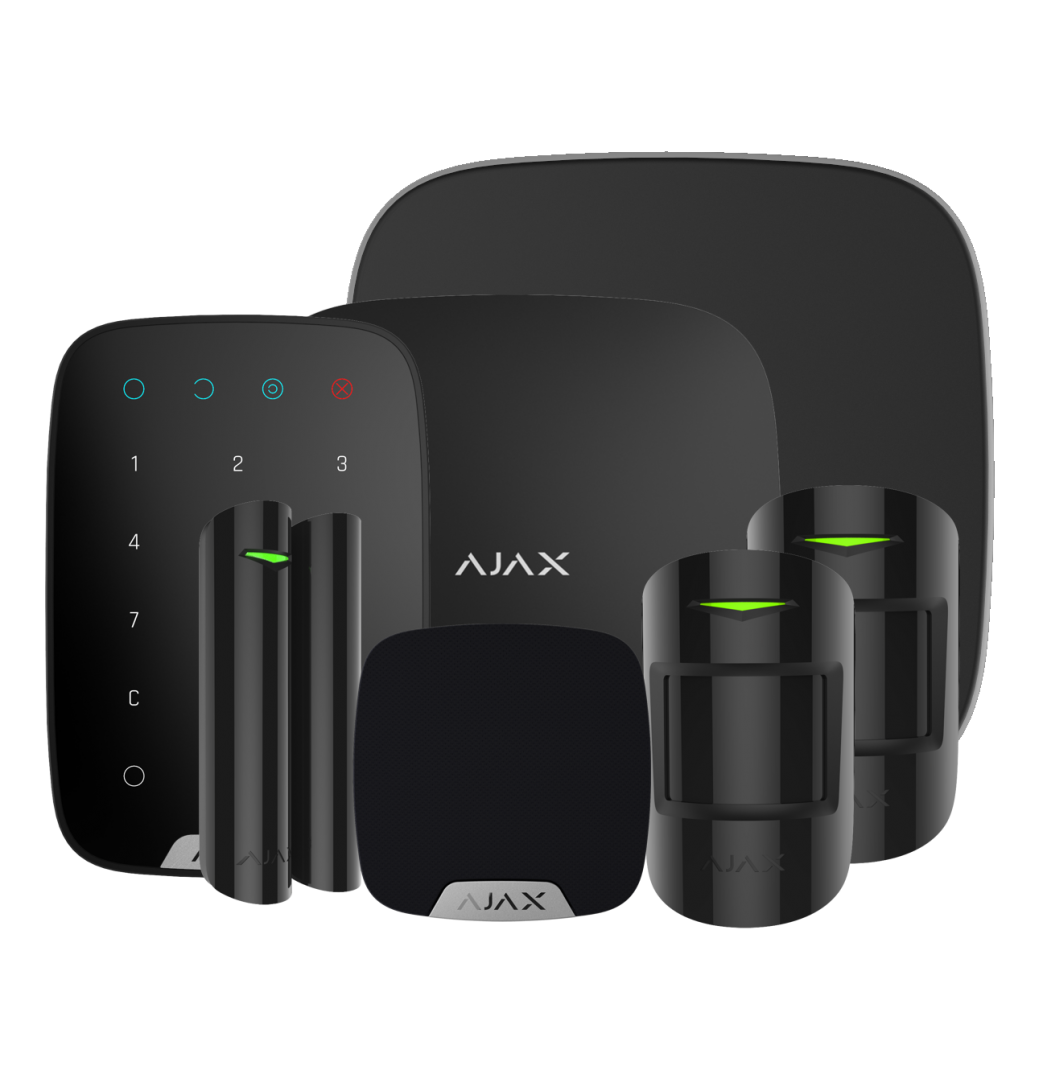 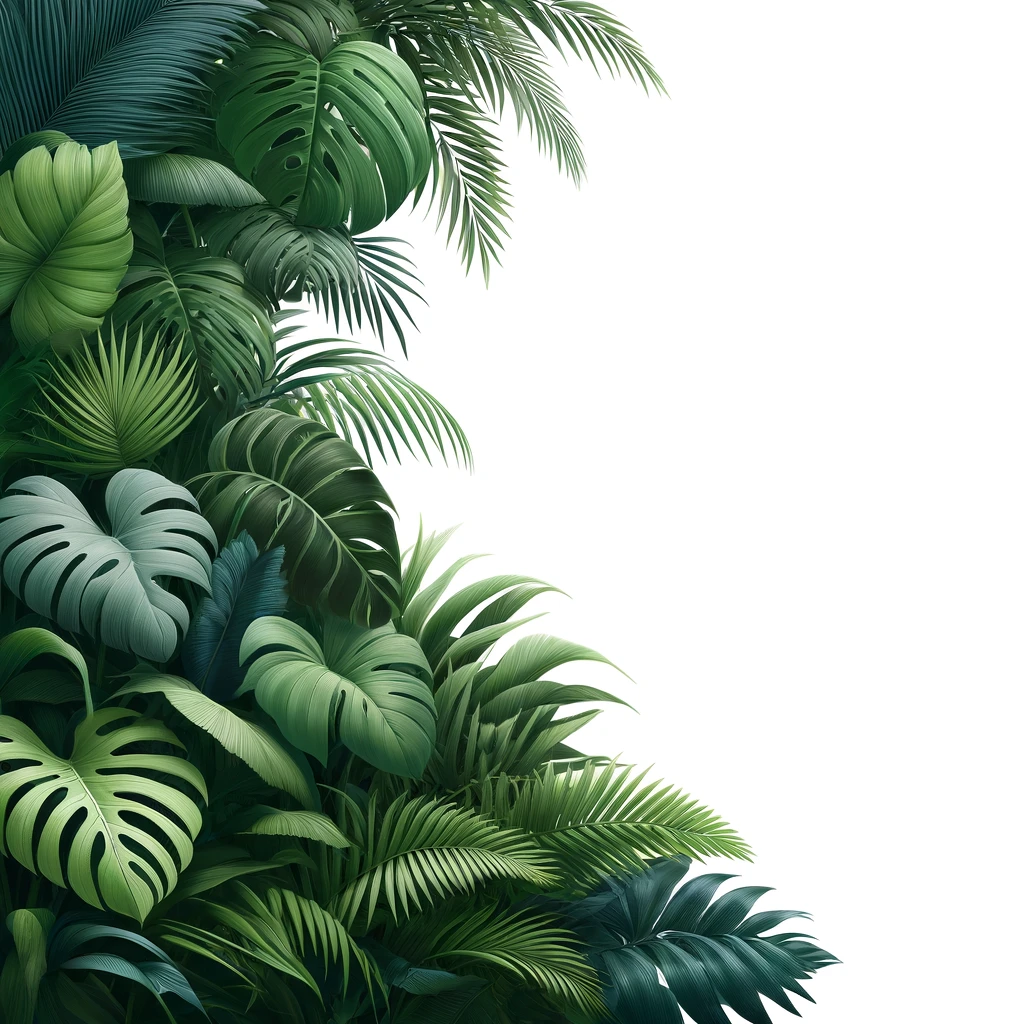 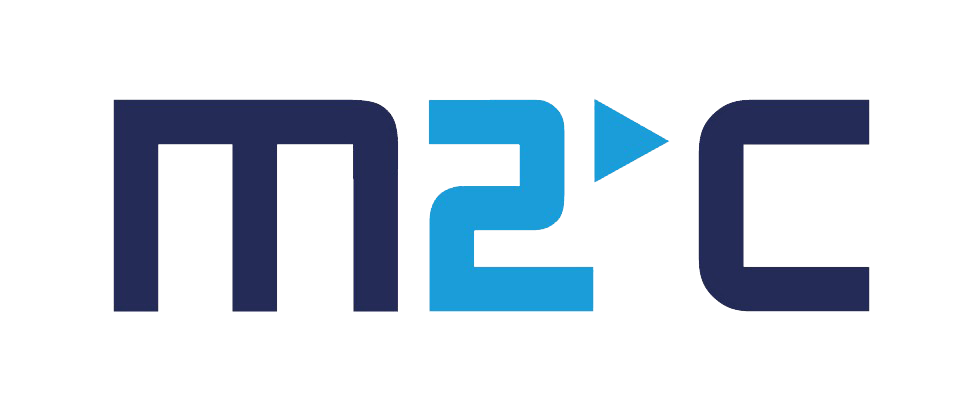 BEZPEČNÉ BYDLENÍ

Na co myslet?
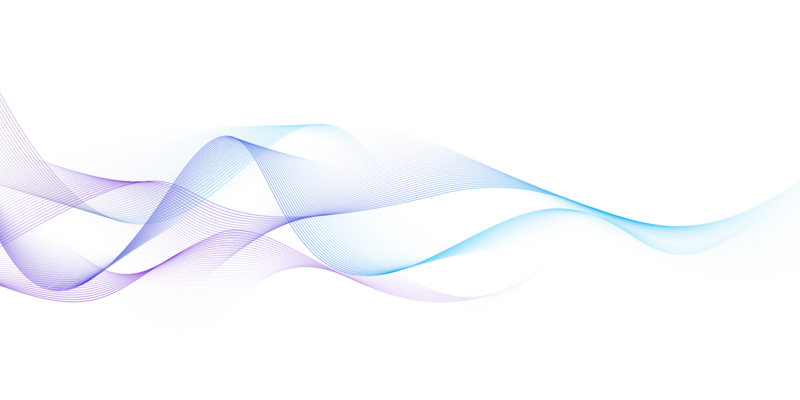 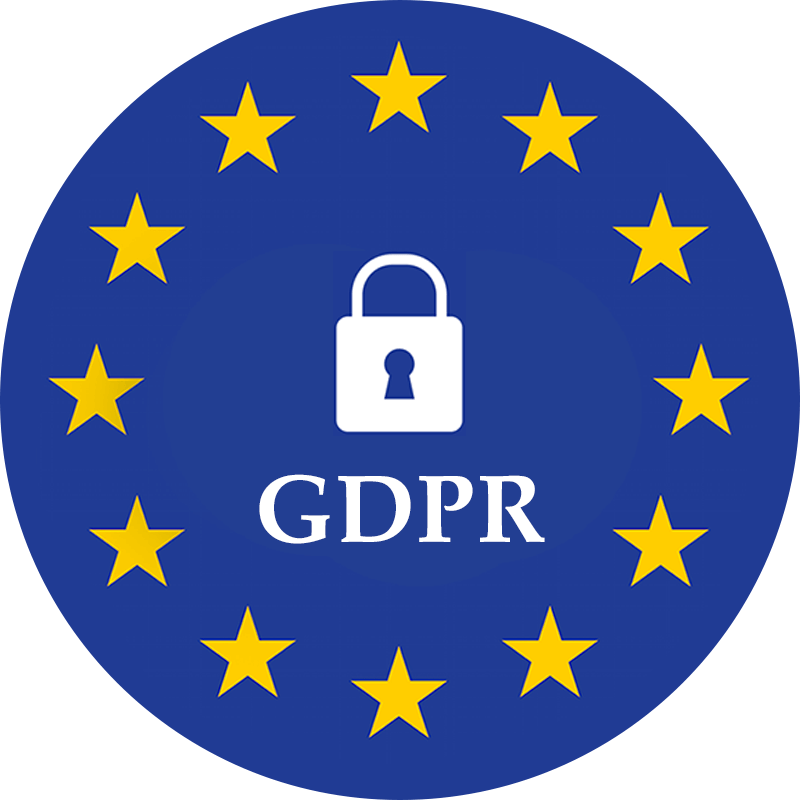 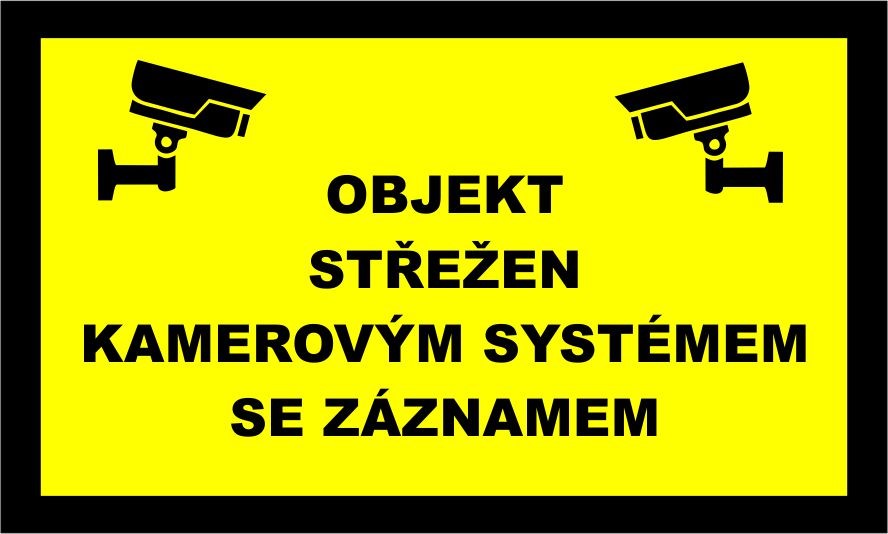 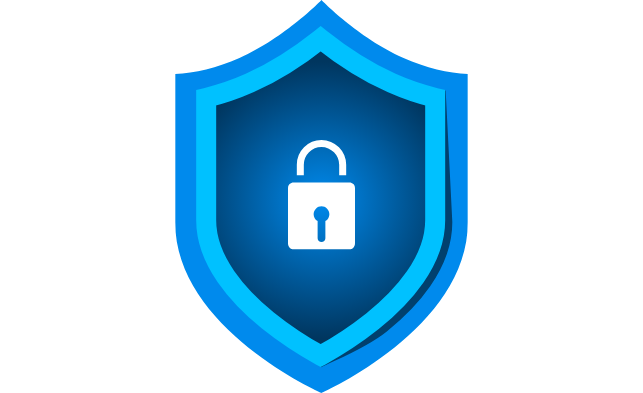 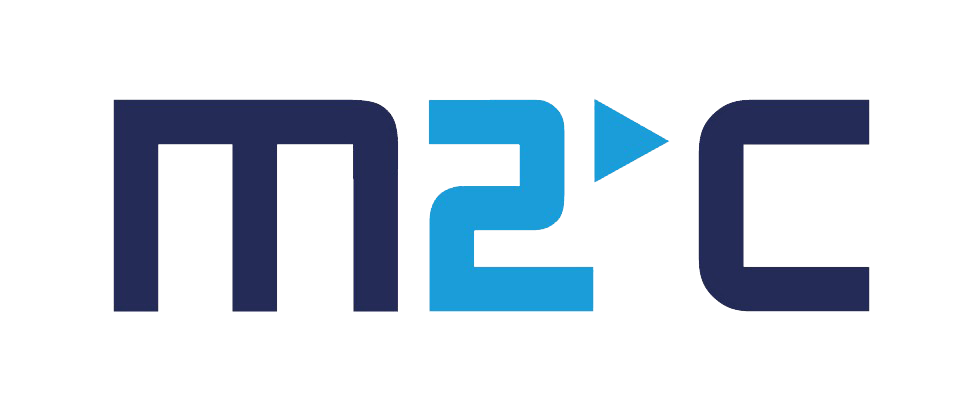 BEZPEČNÉ BYDLENÍ

Jak využít technologie na maximum?
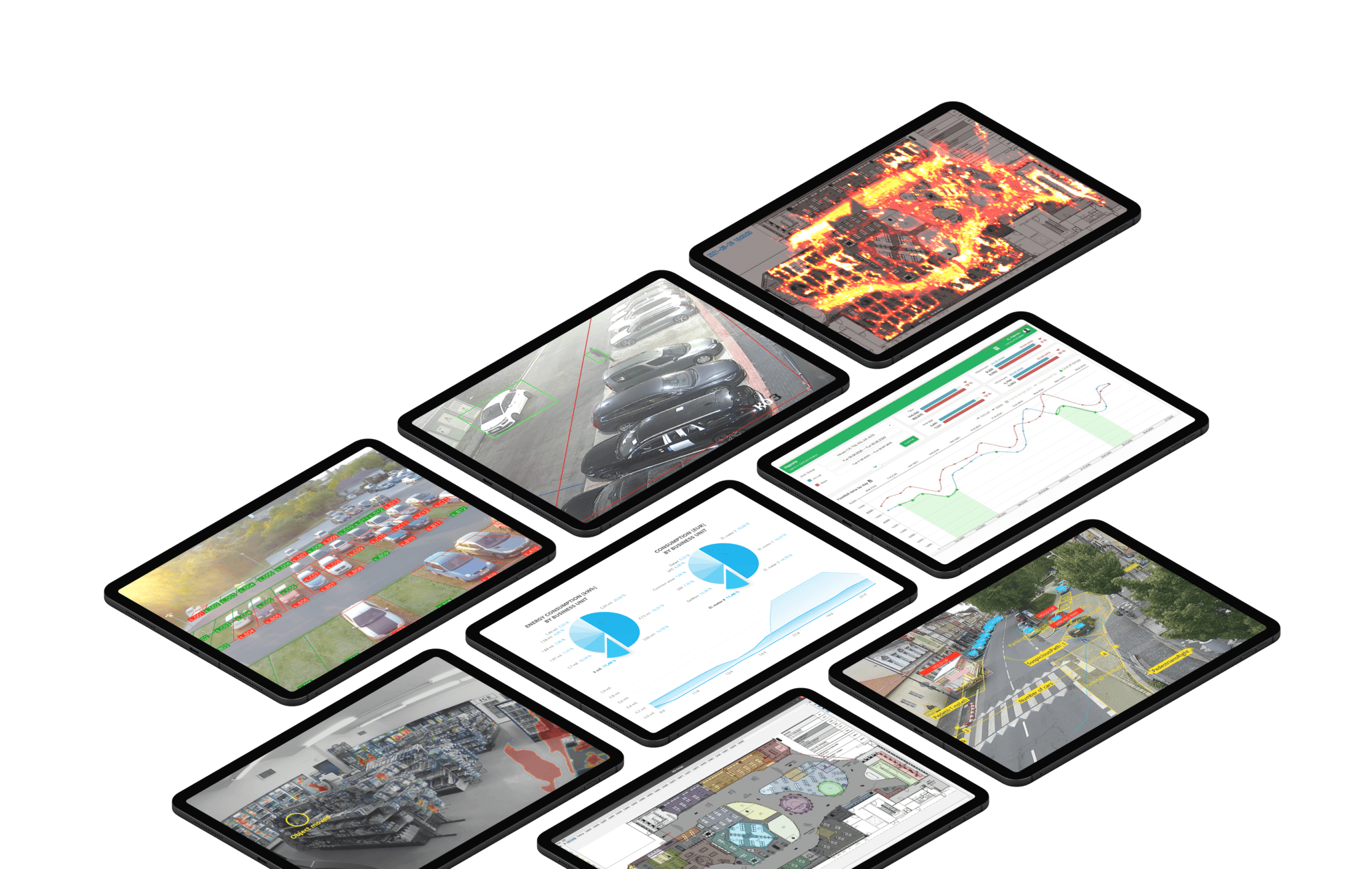 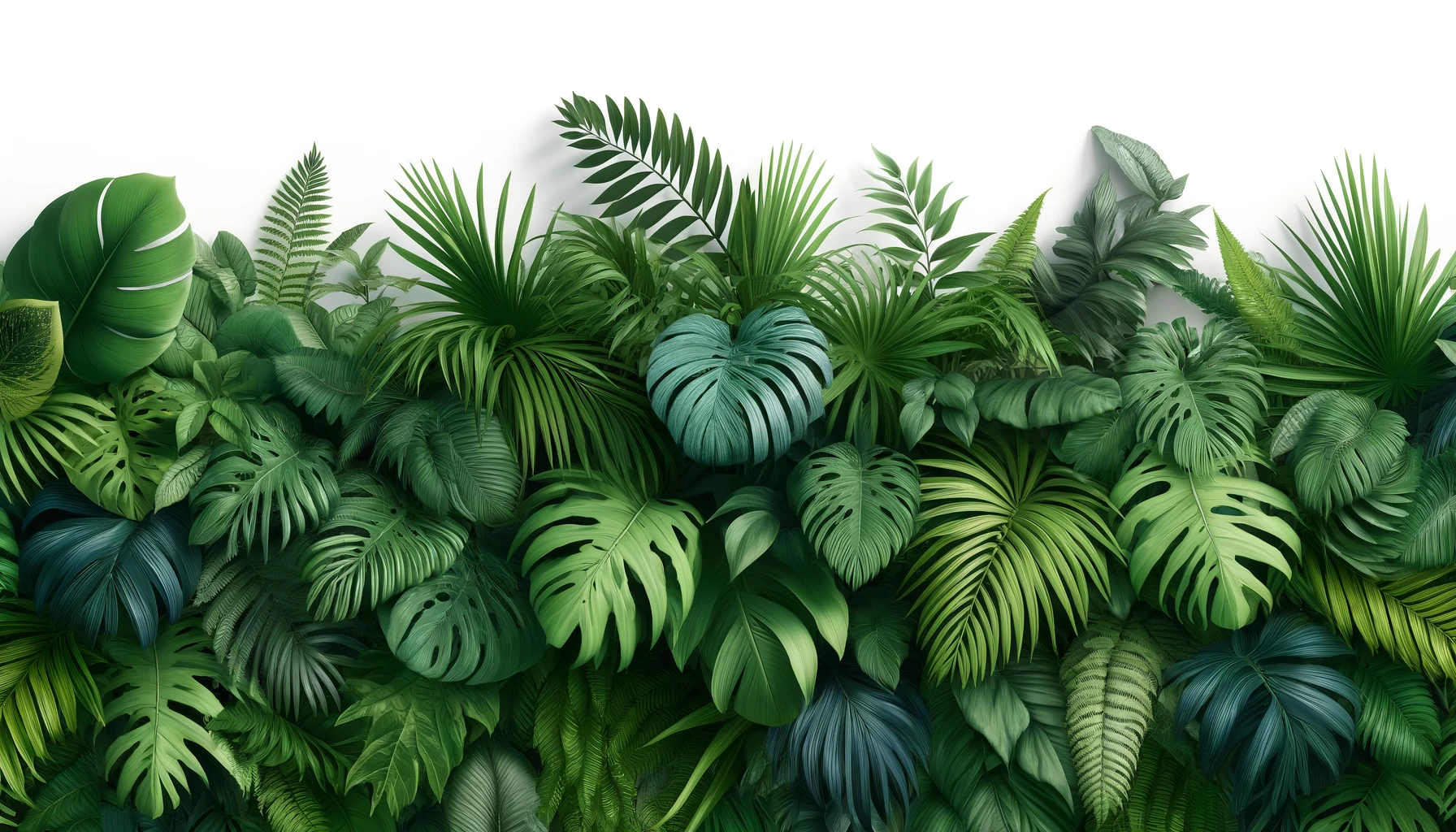 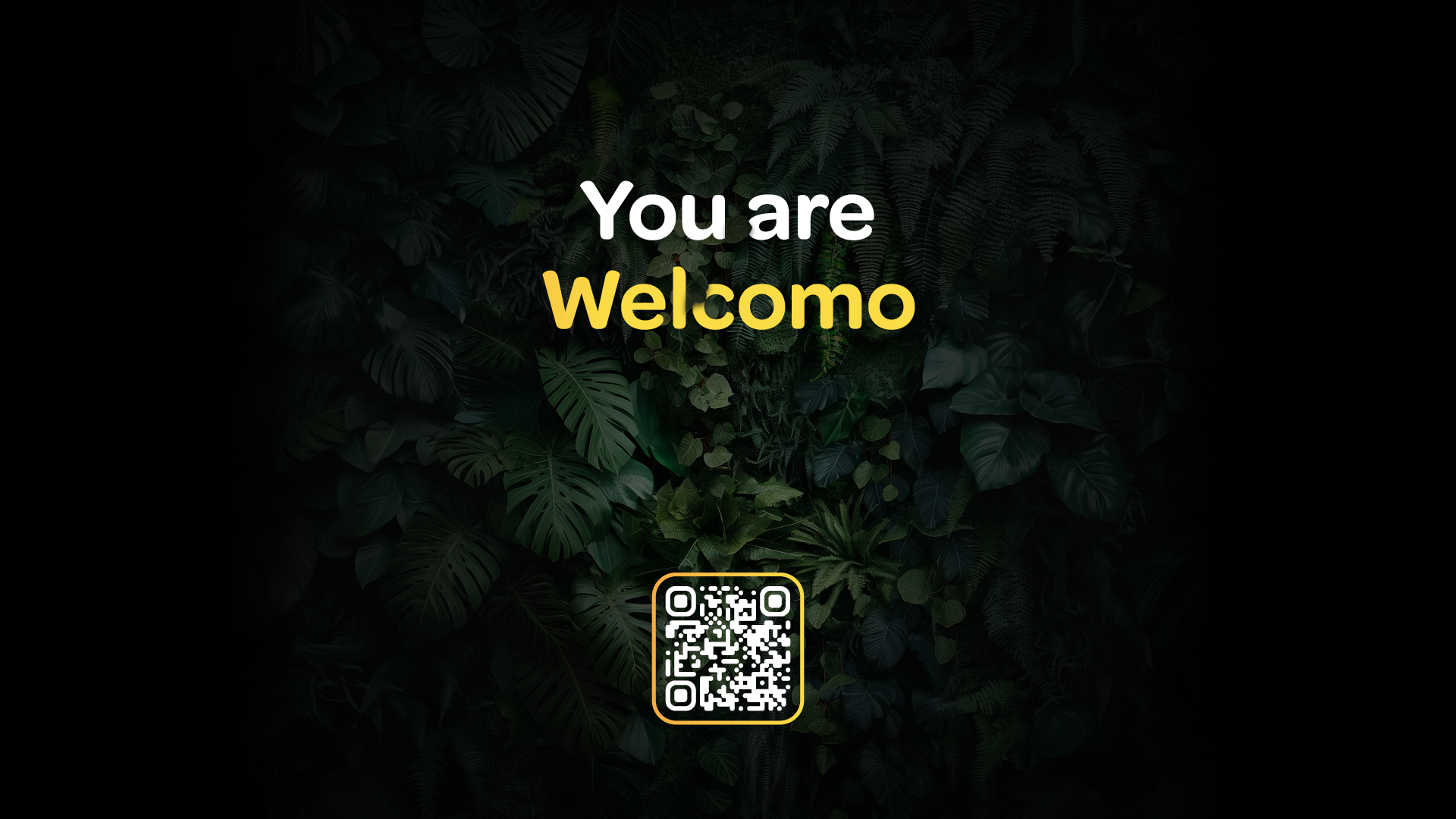 Děkuji za pozornost!